SEMINÁŘ pro PříjemceVýzvy 03_19_109 a 03_19_12022. 6. 2021 PrahaVyhlašovatel výzev: MPSV Odb.83 – Odbor realizace programů ESF veřejná správa, sociální inovace a rovné příležitostiOdd. 832 – Oddělení projektů veřejné správy II
Zpráva o Realizaci PROJEKTU (ZoR)
Zpráva o realizaci projektu
Zprávu o realizaci projektu má příjemce za povinnost předložit za každé monitorovací období (většinou 6 měsíců);
Pro předložení platí lhůta do konce prvního měsíce následujícího po ukončení období, k němuž se zpráva vztahuje;
Závěrečná zpráva musí být předložena do konce druhého měsíce následujícího po ukončení období, k němuž se vztahuje;
Pokud realizace projektu nebyla zahájena (dle právního aktu) první den kalendářního měsíce, pak pro zpracování zprávy platí lhůta 30 dnů, resp. 60 dnů.
3
[Speaker Notes: Přesné vymezení předkládání ZoR vymezeno v PA.]
Zpráva o realizaci projektu
Ve výjimečných případech může příjemce předložit zprávu o realizaci projektu mimo termíny vyplývající z právního aktu;
Informovat v předstihu kontaktní osobu projektu             o předložení ZoR mimo termín vyplývající                              z právního aktu – podstatná změna podléhající změnovému řízení!
K podání zprávy i žádosti musí dojít nejpozději do 10 pracovních dní poté, co byla ukončena administrace předchozích ZoR a změnových řízení (viz následující snímek);
Nedodržení termínů pro předkládání ZoR a ŽoP = sankce.
4
[Speaker Notes: Lhůta se počítá ode dne předložení zprávy. ŘO může požadovat ke zprávě dodatečné informace, případně nápravu nedostatků. Jakmile je nedostatek odstraněn, začíná lhůta běžet znovu od svého počátku.
Mimořádná ZoR - Tuto zprávu může příjemce předložit v situaci, kdy dosud poskytnuté části dotace nevystačí na financování realizace projektu až do doby, kdy lze očekávat vyplacení další části dotace ve vazbě na zprávu o realizaci projektu předloženou v nejbližším řádném termínu.
Sankce – uvedeny v PA, prodlení méně než 7 kalendářních dní není porušení rozpočtové kázně]
Zpráva o realizaci projektu
V IS KP14+ lze zprávu o realizaci projektu a také žádost o platbu vypracovat teprve poté, co:
je ukončena administrace všech dříve podaných zpráv o realizaci projektu a žádostí o platbu;
je ukončena administrace všech zahájených změnových řízení (tj. žádostí o změnu) týkajících se rozpočtu nebo finančního plánu, u kterých datum změny platnosti spadá do monitorovacího období, za které by měla být podána zpráva o realizaci projektu či žádost o platbu;
je ukončena administrace všech změnových řízení (tj. žádostí o změnu) týkajících se jakékoli podstatné změny projektu, u níž datum platnosti spadá do monitorovacího období, za které by měla být podána zpráva o realizaci projektu či žádost o platbu.
5
[Speaker Notes: V situaci, kdy příjemce rozpracuje zprávu o realizaci projektu či žádost o platbu a teprve následně je schválená žádost o změnu projektu, jejíž platnost spadá do monitorovacího období, ke kterému se rozpracované zpráva o realizaci projektu a žádost o platbu vztahují, musí příjemce provést aktualizaci dat v rozpracované zprávě o realizaci projektu či žádosti o platbu.]
ZOR v is kp14+
zor v ISKP14+
Základní informace o projektu a předkládané ZoR
Kontaktní údaje
Pokrok v realizaci KA
Indikátory
Horizontální principy
Příjmy
Veřejné zakázky
Kontroly (mimo kontrol z úrovně poskytovatele podpory)
Povinná publicita
Problémy v realizaci
Čestná prohlášení
Přílohy
7
[Speaker Notes: Horizontální principy – pokud jsou v žádosti všechny neutrální, tak se do ZoR vůbec nevyplňují]
ZoR v IS KP14+
Pokrok v realizaci KA
Popis realizovaných činností za dané období
Zapojení členů RT do průběhu aktivity
Zapojení cílových skupin do KA
Vazba KA na uskutečněné výdaje v daném období
U vzdělávání uvést názvy kurzů, délku kurzu a počet proškolených osob
Základní údaje uvést do IS KP14+, při nedostatku místa lze doplnit do přílohy
Případné problémy je také nutné popsat na záložce Identifikace problému
8
Zpráva o realizaci projektu
Příjemce předkládá zprávy o realizaci projektu prostřednictvím IS KP14+;
Součástí zprávy o realizaci projektu je ve formátu žádosti o platbu vždy vyúčtování výdajů spojených s realizací projektu;
Pokyny pro vyplnění v IS KP14+:
http://www.esfcr.cz/pokyny-k-vyplneni-zpravy-o-realizaci-a-zadosti-o-platbu
Upozornění: používat vždy poslední verzi!
9
Indikátory
Indikátory
Závazné indikátory k naplnění ve výzvě č. 92 a 119





 Cílové hodnoty indikátorů jsou závazné, lze je upravit pouze podstatnou změnou se změnovým právním aktem
11
Indikátory
Sankce při nenaplnění cílových hodnot
Výše odvodu v procentech z dotace podle míry nenaplnění všech povinných indikátorů (průměr)
Plnění indikátorů se započítává maximálně do 120 %
Rozdílné výše odvodu u indikátorů výstupu a výsledku (výše sankcí uvedena v rozhodnutí a obecných pravidlech)
12
Zpráva o realizaci - Indikátory
Indikátory
Na záložce je uveden seznam všech indikátorů relevantních pro projekt, které vykazuje příjemce v ZoR.
Způsoby vykázání dosažených hodnot
Přímá editace hodnot v IS KP 14+ pro indikátory, které nesledují účastníky projektů
Při vytváření ZoR nahrání hodnot ze systému IS ESF 2014+ do IS KP14+ pro indikátory, které sledují účastníky projektů
13
Zpráva o realizaci - indikátory
Indikátory editovatelné příjemcem v IS KP 14+
Indikátory, které se netýkají účastníků projektu
Nejprve je nutno označit konkrétní indikátor a poté kliknout na tlačítko Vykázat změnu/přírůstek
PŘÍRŮSTKOVÁ HODNOTA – tj. o kolik narostla dosažená hodnota (za projekt) v daném období
DATUM PŘÍRŮSTKOVÉ HODNOTY
KOMENTÁŘ – uveďte podrobnosti k vykazovanému přírůstku v dosažené hodnotě indikátoru ve sledovaném období
14
[Speaker Notes: Příklad indikátoru netýkajícího se účastníků projektu
8 05 00 Počet napsaných a zveřejněných analytických a strategických dokumentů (vč. evaluačních)

Pokud během monitorovacího období nedošlo ke změně, nevyplňovat]
Zpráva o realizaci - indikátory
Indikátory sledované v IS ESF 2014+ 
Indikátory, které se týkají účastníků projektu
Podmínka: nutné mít vyplněné příslušné údaje v systému IS ESF 2014+ 
Poté kliknout v IS KP14+ na tlačítko Aktualizace z IS ESF 
Dojde k automatickému dotažení hodnot do IS KP 14+
Načítají se pouze osoby s podporou větší než 40 hodin (bagatelní podpora)
15
IS ESF 2014+ Provoz a systémové požadavky
Přístup on-line přes:
- portál ESF - https://www.esfcr.cz/
přímý přístup - https://esf2014.esfcr.cz
On-line podpora – klub „TECHNICKÁ PODPORA 
uživatelům PORTÁLU esfcr.cz a portálových aplikací“ dostupný na https://www.esfcr.cz/technicka_podpora_opz  
Bezproblémové fungování aplikace v prohlížečích Internet Explorer od verze 10 a novější, Google Chrome, Mozilla Firefox a Safari, a to vždy v aktuální verzi nebo nejbližší předchozí verzi.
Žádné speciální hardwarové požadavky pro uživatele stanoveny nejsou.
16
IS ESF 2014+
Registrace 
Podmínka: každý uživatel musí být v systému registrován
Zjednodušená registrace do IS ESF 2014+
Pro kontaktní osoby a statutárního zástupce uvedené v IS KP 14+ systém automaticky založí uživatelský účet na portálu ESFCR
Aktivační kód s odkazem zaslán do datové schránky příjemce
Mailem zaslán ověřovací kód, na zaslaném odkazu je nutné oba kódy spárovat
17
IS ESF 2014+
Vygenerované kódy platí 20 kalendářních dnů, pokud platnost kódu uplyne, je nutné požádat PM depeší buď o prodloužení platnosti kódů nebo v případě ztráty o vygenerování nových kódů
Aktivní uživatel přiřazen již k jinému projektu dostane do datové schránky pouze zprávu o přiřazení k novému projektu
Statutárnímu zástupce a kontaktní osoba příjemce mají roli hlavní zástupce příjemce, mohou přidělovat role dalším osobám (musí být ale registrovány na portále ESFCR)
18
IS ESF 2014+
Záznam vedený pro každého účastníka
Rozsah sledovaných údajů (viz Obecná pravidla pro žadatele a příjemce a http://www.esfcr.cz/monitorovani-podporenych-osob)
Příjemce může použít ke sběru údajů Monitorovací list podpořené osoby
Příjemce může hromadně importovat údaje vyplněné ve stažené šabloně (formát csv, pdf nebo online formulář) a dále editovat informace o čerpané podpoře – šablona na webu OPZ
19
[Speaker Notes: Vyplňuje se jméno, příjmení, bydliště, datum narození – poté se data validují podle registru obyvatel

Omezení šablony – údaje musí být vyplněny v určitém formátu, jinak nedojde k načtení údajů

Je vhodné vést evidenci průběžně.
Viz příloha Monitorovací list podpořené osoby]
IS ESF 2014+
Způsob zápisu údajů o podpořené osobě
 Evidence poskytnutých podpor (typ podpory a specifikace - k dispozici výběr z číselníku)
 IS automaticky hlídá u jednotlivých osob limit bagatelní podpory
 IS z vyplněných údajů generuje hodnoty pro všechny indikátory týkající se účastníků a přenáší hodnoty do IS KP14+
K zahrnutí podpory do indikátorů je nutné uvést datum jejího ukončení
20
[Speaker Notes: Typ podpory pro PO 4 OP Z je pouze 1. Vzdělávání a 12. Jiné.

Podrobný popis jednotlivých typů podpor a specifikací je uveden v „Pokynech pro evidenci podpory poskytnuté účastníkům projektu“ Dostupné na výše uvedených stránkách]
IS ESF 2014+
Výpočet indikátorů 
je možno dělat:
za účelem zpracování zprávy o realizaci
ad hoc k určitému datu
Před spuštěním výpočtu je třeba zkontrolovat, zda:
jsou vyplněny údaje o podpořených osobách za sledované období
je schválen seznam podpořených osob
Indikátory se vypočítávají pro osoby, které jsou uvedeny ve schváleném seznamu podpořených osob. Příjemce tím systému sděluje, že údaje může použít pro výpočet.
21
[Speaker Notes: Příjemce může průběžně sledovat plnění monitorovacích indikátorů v IS ESF 2014+]
IS ESF 2014 +
Jakmile je zpráva o realizaci projektu předložena ŘO ke kontrole, IS ESF2014+ automaticky zamkne možnost schvalovat seznam podpořených osob a otevře ji znovu až při případném vrácení zprávy o realizaci projektu k opravě nebo po jejím schválení. 
Po schválení zprávy o realizaci projektu se do systému zapíše datum schválení a uloží schválené hodnoty indikátorů. Příjemce může dále editovat údaje o podpořených osobách pro následující zprávu o realizaci projektu.
22
IS ESF 2014+
Údaje po započítání osob do indikátorů již nelze editovat, zejména pokud je vyplněno datum ukončení podpory nebo datum ukončení účasti v projektu
Otisk ZoR – zobrazhuje stav indikátorů v jednotlivých ZoR
23
Databáze produktů
Příjemce je povinen umožnit volné šíření takových produktů, u kterých lze předpokládat jejich využitelnost jinou organizací, která řeší podobné problémy nebo potřeby cílové skupiny
K tomuto účelu slouží databáze produktů dostupná na www.esfcr.cz v části správa dat
Neplatí, že všechny dokumenty, které jsou součástí indikátoru 8 05 00 se uveřejňují v databázi produktů
Některé výstupy, na které se vztahuje povinnost uveřejnění produktu se do indikátoru 8 05 00 nezapočítávají (hlavně metodiky, viz dále)
24
Databáze produktů
Zveřejňují se:
metodické dokumenty pro přípravu a realizaci vzdělávacích kurzů, vzdělávacích programů včetně osnov a podobných dokumentů
metodické, informační, učební a výukové dokumenty a pomůcky pro práci s CS
výstupy z konferencí, seminářů a obdobných akcí (např. sborníky, příklady dobré praxe apod.), které v rámci projektu pořádá příjemce podpory nebo jeho partner
Nezveřejňují se:
Dokumenty sloužící výhradně pro potřebu dané organizace (strategické dokumenty)
25
Databáze produktů
Návod pro přidávání produktů - Pokyny pro práci v databázi produktů dostupný na https://www.esfcr.cz/sebeevaluace-a-zaverecny-dotaznik-o-vysledcich-opz/-/dokument/8701862 
Prostřednictvím databáze je mezi příjemcem a ŘO uzavřena licenční, resp. podlicenční smlouva k produktům
Doporučuje se v rámci projektu předávat všechny produkty, kde ŘO nabyde licenci, v jedné skupině; stejné doporučení platí pro produkty, kde ŘO získá podlicenci
26
Změny projektu
28
Podstatné a Nepodstatné změny
Specifická část pravidel - http://www.esfcr.cz/file/9003/
Nepodstatné změny:
nepodléhají předchozímu souhlasu ŘO
Podstatné změny:
před jejich provedením nezbytný souhlas ŘO
mají vliv na charakter projektu, na splnění cílů projektu či dobu realizace projektu
POZOR: Rozlišení, zda se jedná o podstatnou či nepodstatnou změnu může být někdy problematické.
DOPORUČENÍ: V případě nejistoty konzultovat plánovanou změnu v dostatečném časovém předstihu s kontaktní osobou projektu!
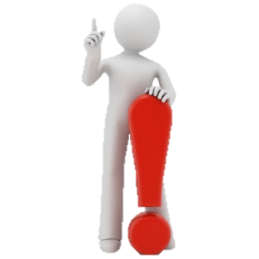 29
[Speaker Notes: Změna názvu příjemce – je nepodstatná za podmínky dodržení pravidel pro změny příjemce viz kap. 5.1.3 Vymezení podstatných a nepodstatných změn v rámci změn v osobě příjemce, může být i změnou podstatnou]
Nepodstatné změny
Nepodléhají předchozímu souhlasu, informace o změně se podává neprodleně:
změna kontaktní osoby projektu (včetně změny kontaktních údajů – telefon, e-mail) či adresy pro doručení písemností;
změna sídla příjemce podpory;
změna názvu příjemce změna v osobách vykonávajících funkci statutárního orgánu příjemce.
30
[Speaker Notes: Změna názvu příjemce – je nepodstatná za podmínky dodržení pravidel pro změny příjemce viz kap. 5.1.3 Vymezení podstatných a nepodstatných změn v rámci změn v osobě příjemce, může být i změnou podstatnou]
Nepodstatné změny
Nepodléhají předchozímu souhlasu, informace o změně se podává nejpozději 10 pracovních dní před termínem podání nejbližší ZoR:
změna finančního plánu projektu; 
změna rozpočtu projektu (přesun prostředků mezi položkami, vytváření nových položek) v rámci jedné kapitoly rozpočtu;
přesun prostředků mezi jednotlivými kapitolami rozpočtu do výše 20 % celkových způsobilých výdajů projektu v režimu financování skutečně prokazovaných výdajů (kumulovaně).
31
Nepodstatné změny
Nepodléhají předchozímu souhlasu, informace o změně se podává spolu s nejbližší ZoR:
změna místa realizace nebo území dopadu, které nemají dopad na způsobilost výdajů;
změna ve způsobu provádění klíčových aktivit, která nemá negativní dopad na plnění cílů projektu; 
navýšení počtu osob z cílové skupiny, které jsou do projektu zapojeny; 
některé změny smluv o partnerství; 
vypuštění partnera z realizace projektu z důvodu jeho zániku;
 změna týkající se plátcovství daně z přidané hodnoty u příjemce či u partnera s finančním příspěvkem.
32
[Speaker Notes: Změna klíčových aktivit - jedná se zejména o technické aspekty, jako jsou:
načasování provádění aktivity,
rozfázování provádění aktivity,
rozšíření/snížení počtu činností, které klíčová aktivita předpokládala původně v menším/větším rozsahu,
prodloužení provádění aktivity nad rozsah, který byl původně naplánovaný (ovšem stále v rámci schváleného období realizace projektu),
rozšíření/zúžení záběru klíčové aktivity co se týče počtu účastníků nebo lokality; 

Změny partnerských smluv:
V průběhu realizace projektu není možné uzavírat partnerské smlouvy s novými partnery, kteří nejsou uvedeni v právním aktu. Za nepodstatnou změnu se považuje i změna partnera s finančním příspěvkem na partnera bez finančního příspěvku. Opačná změna ovšem nepodstatnou změnou není.

Změna u partnera bez finančního příspěvku není pro projekt relevantní a není třeba o ní vůbec informovat.]
Podstatné změny
Podléhají předchozímu souhlasu ŘO, nevyžadují vydání změnového právního aktu:
změny v klíčových aktivitách, kdy se nejedná o technické aspekty spadající do nepodstatných změn; 
zahrnutí nové cílové skupiny, tj. rozšíření projektu i na osoby, na které projekt původně zaměřen nebyl;
přesun prostředků mezi jednotlivými kapitolami rozpočtu vyšší než 20 % celkových způsobilých výdajů projektu v režimu financování skutečně prokazovaných výdajů (počítáno kumulovaně); 
změna bankovního účtu projektu, prostřednictvím kterého dochází k poskytování podpory;
změna ve vymezení monitorovacích období (pokud se nemění termín ukončení realizace projektu);
33
[Speaker Notes: KA:
Mezi podstatné změny kromě jiného vždy patří zrušení klíčové aktivity nebo přidání zcela nové klíčové aktivity; 
CS:
ŘO může ovšem schválit pouze takovou změnu týkající se cílové skupiny / cílových skupin projektu, která respektuje obsah výzvy k předkládání žádostí o podporu, v rámci které byl projekt podpořen.
Bankovní účet:
Výjimku z povinnosti mít podstatnou změnu schválenou před jejím provedením v praxi představuje situace, kdy je změna bankovního účtu vynucena uzavřením bankovních operací banky, u které byl otevřen původní účet.]
Podstatné změny
Podléhají předchozímu souhlasu ŘO, vyžadují vydání změnového právního aktu:
změna plánovaných výstupů a výsledků projektu (tj. cílových hodnot indikátorů); 
změna termínu ukončení realizace projektu; 
nahrazení partnera projektu jiným subjektem / jinými subjekty;

 Změny v osobě příjemce – řešeno podrobně ve specifických pravidlech – může se jednat jak o podstatnou x nepodstatnou změnu
34
[Speaker Notes: Překročení cílové hodnoty nebo naopak nedosažení cílové hodnoty stanovené pro daný indikátor se nepovažuje za změnu plánovaných výstupů a výsledků
Změna partnera:
Výměna partnera by měla nastat pouze ve výjimečných, individuálně posuzovaných a odůvodněných případech. Standardním řešením situace, kdy partner z realizace projektu vystoupí (příp. zanikne apod.), je převzetí jeho závazku příjemcem nebo ostatními partnery. Teprve pokud není možné, aby odstoupení partnera vyřešilo zapojení příjemce či ostatních partnerů, lze výjimečně přikročit k nahrazení odstupujícího partnera novým partnerem či novými partnery]
Změny projektu
Veškeré změny projektu jsou administrovány v MS2014+
 Pokyny k vyplnění žádosti o změnu:
http://www.esfcr.cz/file/9973/
ŘO může žádost o změnu: 
v případě žádostí o nepodstatnou změnu potvrdit (vzít na vědomí) nebo vrátit k přepracování;
v případě žádostí o podstatnou změnu schválit, zamítnout nebo vrátit k přepracování;
ŘO má na posouzení podstatné změny 20 pracovních dnů (od předložení žádosti o změnu).
Schválení žádosti o změnu rozpočtu projektu není možné chápat jako souhlas se všemi výdaji, které příjemce do nově vytvořených či navýšených řádků rozpočtu bude následně uplatňovat
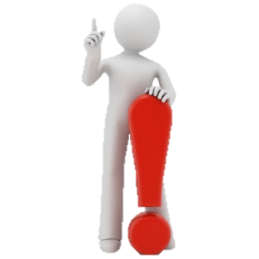 35
[Speaker Notes: Lhůta se zastavuje na dopracování žádosti

Žádosti o změnu podané na ŘO, u nichž ještě nebyla administrace ukončena, mohou, pokud platnost změny zasahuje do monitorovacího období, za které má být předložena zpráva o realizaci (či žádost o platbu), mít dopad na povinnosti příjemce týkající se předkládání zpráv o realizaci (a žádostí o platbu). Tyto souvislosti jsou uvedeny v Obecné části pravidel pro žadatele a příjemce v rámci OPZ, v části věnované zprávám o realizaci projektu.]
Změnové řízení v Iskp14+
Změny vyžádané příjemcem – IS KP14+
Záložka Žádost o změnu
Účinnost změny

Vytvořit žádost o změnu

Výběr obrazovek pro vykázání změn

Vybrat záložky nutné pro změnu

Vybrat záložku Dokumenty - povinné

Tlačítko SPUSTIT zcela dole na stránce s výběrem obrazovek
37
Změny vyžádané příjemcem – IS KP14+
Záložka Dokumenty
Je třeba věnovat velkou pozornost odůvodnění, základní údaje musí být v IS KP14+, údaje je možné doplnit do příloh ŽoZJe třeba vložit dokument s odůvodněním změny. Bez toho není možné změnu akceptovat ani schválit.

Zaslání na ŘO
Kontrola – finalizace – podpis ŽoZ = odeslání na ŘO
38
Změny vyžádané příjemcem – ŘO
ŘO určí druh změny (podstatná se změnou PA, bez změny PA, nepodstatná změna). 
V závislosti na druhu změny probíhá schvalovací proces.
Je-li třeba opravu ŽoZ, ŘO vrátí k dopracování, jinak bude ŽoZ buď akceptována, schválena, nebo neschválena.
39
Informační a komunikační opatření (Publicita)
Povinnosti příjemců
Podrobné informace: Obecná část pravidel pro žadatele a příjemce v rámci OPZ, kap. 19 Pravidla pro informování a komunikaci a vizuální identita
Informování veřejnosti o podpoře získané z ESI fondů
Na internetové stránce, pokud taková stránka existuje
Prezentace projektu na portálu www.esfcr.cz
Alespoň 1 povinný plakát velikosti minimálně A3
Musí být použity povinné prvky vizuální identity OPZ
      (znak EU, povinné odkazy, používání log)
Výdaje na zajištění publicity jsou NEPŘÍMÝMI NÁKLADY.
41
[Speaker Notes: - Příjemce musí zajistit, aby subjekty, které se na realizaci projektu podílí (cílové skupiny – účastníci projektů/podpořené osoby, partneři s finančním příspěvkem, partneři bez finančního příspěvku), byly informovány o financování projektu z OPZ a ESF.
Jsou stanoveny případy, kdy je nutné vizuální identitu OPZ dodržovat a kdy není nutné používat vizuální identitu OPZ
Povinnými odkazy se rozumí odkaz „Evropská unie“, odkaz na fond „Evropský sociální fond“ či Evropské strukturální a investiční fondy“ a odkaz na operační program „Operační program Zaměstnanost“]
Publicita v ZoR
2 záznamy k povinné publicitě
Plakát u projektů ESF a u projektů ERDF/FS v hodnotě nižší než 500 000 EUR velikosti min A3 
Povinné prvky jsou uvedeny na dokumentech, webových stránkách a dalších nosičích financovaných z evropských fondů v souladu s Pravidly pro žadatele a příjemce a to v souladu s povinnými technickými parametry
Příjemce musí vybrat buď ano nebo prozatím ne
Pokud je publicitní povinnost splněna, příjemce již tyto záznamy nemusí vyplňovat
Mohou být uvedeny informace k dalším informačním opatřením
42
Sankce za nedodržování povinností v oblasti informování a komunikace
Jakékoli pochybení podléhající sankci musí být viditelné/rozpoznatelné pouhým okem (tzn. případné nedostatky, které nejsou pouhým okem rozpoznatelné, nejsou sankcionovány)
K nápravě je vždy stanovena přiměřená lhůta
Maximální výše všech sankcí týkajících se pochybení v oblasti informování a komunikace na jeden projekt je 1.000.000 Kč
Sankce se u projektů, kterým byla podpora poskytnuta na základě rozhodnutí o poskytnutí dotace, vypočte ze základu celkové částky dotace, u ostatních projektů se vypočte ze základu celkové částky podpory z OPZ na projekt, a sice v její aktuální výši v době udělení sankce
Veškerá dokumentace (výzvy k nápravě, sdělení pochybení apod.) je zajišťována elektronicky prostřednictvím IS KP2014+
43
Odkazy na dokumenty a potřebné informace
www.esFcr.cz
Dokumenty pro žadatele a příjemce jsou uloženy na https://www.esfcr.cz/dokumenty-opz

ESF fórum - 03_19_109 a 03_19_120 Výzva pro územní samosprávné celky (obce, kraje, DSO a asociace / hl. m. Praha) - www.esfcr.cz
45
www.esfcr.cz
46
www.esfcr.cz
47
zadávání veřejných zakázek v OPZ
Základní informace - předpisy
Veřejné zakázky v OPZ jsou upraveny v: 
Příručce Obecná část pravidel pro žadatele a příjemce v rámci OPZ, kapitola 20 Pravidla pro zadávání zakázek – upraveno vše od pojmů až po sankce za případné porušení pravidel
Pro veřejného a „dotovaného“  zadavatele pro zakázky od přepokládané hodnoty nejméně 2 mil. Kč bez DPH vedle kap. 20.12 Obecné části pravidel platí dále zákon č. 134/2016 Sb., o zadávání veřejných zakázek
49
[Speaker Notes: Tzn. rozlišujeme veřejné zakázky na které se vztahuje jen  Obecná část pravidel a zakázky v působnosti zákona na které se dále  vztahuje kap. 20.12 Obecné části pravidel.
Pro příjemce je vždy závazná  aktuální verze Obecné části pravidel v době vyhlášení veřejné zakázky.
Pro zakázky v působnosti zákona platí zákon účinný v době vyhlášení zadávacího řízení.]
Základní informace - předpisy
Pomůcka pro příjemce, která má sloužit k úspěšné realizaci veřejných zakázek:
https://www.esfcr.cz/aktuality-opz/-/asset_publisher/0vxsQYRpZsom/content/doporuceni-pro-uspesnou-realizaci-verejnych-zakazek-v-ramci-opz/normal
Pokyny k předkládání dokumentů a údajů k zakázkám prostřednictvím IS KP14+:
Vzory a postupy pro zadávací/výběrová řízení - www.esfcr.cz
50
Základní informace - zásady
Základní zásady dle kapitoly 20.2 Obecné části pravidel, které je zadavatel povinen při zadávání dodržet:

nezbytnost plnění pro projekt
hospodárnost, efektivita a účelnost výdaje
zadávací zásady transparentnosti, zákazu diskriminace a rovného zacházení s uchazeči
51
Příprava zadávací dokumentace
Nastavení předmětu zakázky:
Předmětem jedné zakázky jsou všechna plnění, jejichž předměty plnění tvoří jeden funkční celek, který zadavatel zamýšlí zadat během realizace projektu.
Výjimka: V případě pravidelně pořizovaných nebo trvajících dodávek nebo služeb se sčítají ta plnění, která zadavatel zamýšlí zadat minimálně v rámci období 12 měsíců nebo jednoho účetního období, pokud je toto období delší než 12 měsíců.
52
Ex ante kontrola VŘ
3 fáze kontroly:
před vyhlášením
před podpisem smlouvy
před podpisem dodatku ke smlouvě
Zadávací dokumentaci je nutné vložit do modulu veřejné zakázky a zaslat depeši se žádostí o kontrolu projektovému manažerovi
Nepředložení VŘ ke kontrole ve fázi ex ante kontroly nevede k porušení rozpočtové kázně
Zohlednění lhůt nutných pro kontrolu ŘO
53
Lhůty nutné pro kontrolu řo
54
Pracovní Výkazy
Pracovní výkazy – kdy jsou třeba
Pracovní výkazy jsou u zaměstnance vyžadovány: 
Jedná se o pracovníka, který v rámci daného pracovně právního vztahu vykonává činnosti pro projekt i mimo projekt
Jedná se o projekt, ve kterém se využívají NN a popis pracovní činnosti u dané pracovní pozice obsahuje činnosti spadající jak do PN, tak do NN
Jedná se o pracovníka, který vykonává činnosti pro projekt, nicméně tyto činnosti spadají do vymezení více pracovních pozic a práce v rámci těchto pozic je odlišně odměňována

Doporučení: spolu s první ZoR poskytnout tabulku Přehled členů RT, kde bude ke každé pozici uvedena pracovní náplň, úvazek a typ smlouvy
56
[Speaker Notes: Seznam pozic – viz příloha Přehled členů RT]
Pracovní výkazy – kdy jsou třeba
samostatná smlouva/dohoda pro projekt, která obsahuje činnosti výhradně spadající do PN – pracovní výkaz se nedokládá
Dodatek ke stávající smlouvě – pracovní výkaz se dokládá
Pozice hrazeny formou cílových odměn (nulové úvazky) – pracovní výkaz se dokládá
k ŽoP se dokládají pracovní výkazy, pokud superhrubá mzda překročí 10 000 Kč za daný měsíc, ostatní pracovní výkazy musí mít příjemce k dispozici pro kontrolu na místě
Nulové pozice dokládají všechny výkazy
57
Pracovní výkaz - důležité
Zpracovávají se každý kalendářní měsíc
Vyplní se skupina činností tvořící jeden celek nebo jeden výstup a vazba na konkrétní KA
Hodnoty strávené prací mimo projekt nebo NN se zahrnou do celkových údajů za měsíc (kolonka ‚počet skutečně odpracovaných hodin‘), ale nesmí  se objevit v popisu činnosti
Vzor na  http://www.esfcr.cz/file/9196/
58
[Speaker Notes: Viz příloha Pracovní výkaz - návod]
Pracovní výkaz - obsah
Identifikace projektu
Identifikační údaje pracovníka
Fond pracovní doby v hodinách
Počet hodin dovolené/nemocenské/ostatních překážek celkem a z toho počet hodin dovolené pro projekt (jen odměňování v režimu skutečně vykazovaných výdajů)
Počet skutečně odpracovaných hodin a z toho hodin odpracovaných hodin pro projekt
Vykonané skupiny činností pro projekt + počet hodin (netřeba dodávat konkrétní dny)
Prohlášení o pravdivosti údajů, podpis a datum zaměstnance a osoby oprávněné potvrdit pravdivost výkazu
59
Pracovní výkaz – vzor
60
Pracovní výkaz - vzor
61
Pracovní výkaz  - nulové pozice
I když je odměna za delší časový úsek, pracovní výkazy se předkládají za každý měsíc
Vyplňuje se identifikační údaje Celkový fond pracovní doby a činnosti, do ostatních polí stačí uvést NR
Pracovní výkazy se k ŽoP dokládají, i když je odměna menší než 10 000 Kč.
62
Nedostatky ve výkazu práce
Není možné řešit doložením zcela nových pracovních výkazů
Opravy a doplnění musí být zaznamenány v původním pracovním výkazu podobně jako se provádí opravy na účetním dokladu (tzn. přeškrtnutím původní hodnoty tak, aby byla stále čitelná a dopsáním nové s označením kdo a kdy opravu provedl
63
ŽÁDOST O PLATBU (ŽoP)
Žádost o platbu
Ex ante financování
Výdaje a účetní doklady
Osobní náklady
Soupisky
Přímé a nepřímé náklady
ŽoP v IS KP 14+
65
Ex ante režim financování
První zálohová platba – poskytnuta do 20 pracovních dnů od akceptace vydaného právního aktu ze strany příjemce ve výši 30 %

Další zálohové platby – maximálně ve výši vzniklých a vyúčtovaných způsobilých výdajů, které jsou zařazeny do žádosti o platbu
66
Dokladování výdajů
Všechny způsobilé výdaje projektu, které nepatří do nepřímých nákladů, musí být příjemce schopen doložit. 
Kopie (příp. skeny) musí být k dispozici ŘO, přičemž některé je třeba přiložit přímo k žádosti o platbu, jiné předloží příjemce v případě kontroly projektu na místě. 
Za účelem zabránění dvojímu financování je příjemce povinen zajistit označení každého originálu účetního dokladu, který dokládá přímý způsobilý výdaj projektu, registračním číslem a názvem daného projektu. Označení může provést vepsáním textu, razítkem apod. 
http://www.esfcr.cz/file/9003/ (Specifická pravidla pro žadatele)
67
Náležitosti účetního dokladu
Účetní doklad musí obsahovat náležitosti dle zákona o účetnictví č. 563/1991 Sb.,:
označení účetního dokladu
označení účastníků účetního případu
předmět transakce, částku (popř. množství x jednotková cena)
datum vystavení
datum zdanitelného plnění
osoba odpovědná za vyúčtování
Za kontrolu úhrady výdajů partnera je odpovědný příjemce!
68
Účetní doklady
Jako přílohu ZoR/ŽoP nelze předložit prostý účetní doklad. 
Spolu s dokladem je nutné doložit košilku, likvidační list, průvodky k faktuře, likvidační razítka apod.
Tab. č. 8 - Pravidla pro dokladování výdajů (Specifická část pravidel pro žadatele a příjemce – ke každému druhu výdajů jsou uvedeny doklady, které je nutno předkládat jako přílohu k ŽoP a doklady, které jsou vyžadovány při kontrole projektu na místě.
Zálohové platby jsou uznatelné s tím, že do konce projektu musí být zúčtovány. Výdaje na zaplacení zálohových faktur je ovšem možné do ŽoP zařadit až poté, co je k nim k dispozici vyúčtování.
Do ŽoP zahrnout zejména výdaje během monitorovacího období
69
Účetní doklady
Základní pravidla pro všechny výdaje:
pohlídat, aby nedošlo k překročení rozpočtových položek v rozpočtu
jednotkové ceny v rozpočtu jsou orientační;
nesmí dojít k překročení cen obvyklých v místě a čase (viz tabulka zde: https://www.esfcr.cz/obvykle-ceny-a-mzdy-platy-opz)
u výdajů, které nenajdete v tabulce obvyklých cen je nutné podložit reálnost ceny v místě a čase
při administrativní kontrole žádosti o platbu se kontrolují pouze doklady nad 10 000 Kč
70
Naplnění souhrnné soupisky
Souhrnná soupiska
SD - 1 ÚČETNÍ/DAŇOVÉ DOKLADY
- povinný sken dokladů nad 10 000 (včetně výpisu z bankovního účtu)
- přímá podpora jako kumulativní soupis = jeden řádek + kumulativní    přehledová tabulka v xls jako doklad
SD - 2 LIDSKÉ ZDROJE
- kopie výpisu z účtu, z něhož byly mzdy uhrazeny
- výkazy práce, jsou-li vyžadovány dle pravidel OPZ (viz 2 podmínky)
SD - 3 CESTOVNÍ NÁHRADY
 Soupiska příjmů
71
SD - 1 ÚČETNÍ/DAŇOVÉ DOKLADY
K soupisce příjemce POVINNĚ přikládá sken účetních dokladů, u kterých je částka výdaje navržená k zařazení mezi způsobilé výdaje projektu vyšší než 10.000 Kč.

Doklady, které toto vymezení nezahrnuje, nejsou předkládány spolu se žádostmi o platbu a jejich případná kontrola probíhá v rámci kontroly na místě.
72
Kapitola rozpočtu Zařízení a vybavení
Předmětem nákupu v rámci této kapitoly mohou být zejména: 
Neodpisovaný hmotný majetek - hmotný majetek s pořizovací cenou nižší než 40 000 Kč za položku – např. PC sestava, drobný hmotný majetek,  výukový materiál a případný leasing těchto položek.

Neodpisovaný nehmotný majetek - nehmotný majetek s pořizovací cenou nižší než 60 000 Kč za položku – např. software s pořizovací cenou do 60 000 Kč a případný leasing těchto položek. 

Odpisovaný nehmotný majetek - nehmotný majetek s pořizovací cenou vyšší než 60 000 Kč za položku – např. software s pořizovací cenou nad 60 000 Kč a případný leasing těchto položek.
73
Kapitola rozpočtu Zařízení a vybavení
Pro nákup zařízení a vybavení pro realizační tým projektu platí, že nárokovat lze pouze takovou výši nákladů, která odpovídá předpokládané výši úvazku členů realizačního týmu ve vztahu k jeho zapojení do realizace projektu. (dodržení limitu se kontroluje vůči poslednímu platnému právnímu aktu nebo poslednímu ŘO schválenému rozpočtu projektu, rozuměno v době nákupu vybavení/zařízení). Úvazky jednotlivých členů realizačního týmu je možné sčítat, tj. např. v případě dvou 0,5 úvazků je možno zakoupit z prostředků projektu dohromady jeden kus výpočetní techniky. Vždy platí, že lze koupit jen jeden druh výpočetní techniky (pokud je zakoupen např. stolní počítač, není možné koupit pro daného člena realizačního týmu ještě notebook apod.).
74
Kapitola rozpočtu Nákup Služeb
Pokud příjemce nebo jeho partner nedisponuje dostatečným vybavením na realizaci projektu nebo není schopen zabezpečit veškeré činnosti spojené s realizací projektu, může pořízení takového vybavení, služeb, případně stavebních prací uhradit z prostředků finanční podpory. Patří sem:
zpracování analýz, průzkumů, studií
lektorské služby
školení a kurzy, příp. mentoring
vytvoření nových publikací, školicích materiálů nebo manuálů, CD, DVD atd. (pozn. nejedná se o nákup původních děl)
pronájem prostor pro práci s cílovou skupinou (např. pronájem učebny, apod.)
75
Kapitola rozpočtu Nákup Služeb
Při administrativní kontrole výdajů z kapitoly Nákup služeb se používají stejné doklady jako při kontrole výdajů z kapitoly  Zařízení a vybavení.
Zákon o registru smluv č. 340/2015 Sb. – povinnost uveřejnění jakékoli soukromoprávní smlouvy/objednávky (kromě specifických případů výjimek), u které hodnota jejího předmětu převyšuje 50 000 Kč bez DPH a jejíž smluvní stranou je např. Uzemní samosprávný celek, dobrovolný svazek obcí, ….. (viz. Specifická příručka kapitola 6.1.1. Soulad s právními předpisy)
Mezi příjemcem a partnerem nesmí být dodavatelský vztah.
Člen RT nemůže být dodavatelem (nemůže fakturovat).
76
Přímá podpora – Mzdové příspěvky
Do této kapitoly patří zjednodušeně řečeno výdaje na přímou podporu jednotlivců zapojených do projektu (tzv. cílová skupina projektu). 

Lze hradit především mzdové příspěvky účastníků školení a to až do výše 100 % mzdových nákladů (maximálně však do výše trojnásobku minimální mzdy –  k 1. 1. 2021 = 90,50 Kč x 3 = 271,50 Kč/hod). Mzdové příspěvky se poskytují na náhradu mzdových nákladů na zaměstnance zaměstnavateli za dobu účasti zaměstnance na dalším vzdělávání. 

Mzdové příspěvky se vždy dokládají prostřednictvím přehledové tabulky ve formátu *.xls (jméno účastníka, datum uskutečnění školení, název školení, počet vyučujících hodin, výše mzdové náhrady a elektronický podpis osoby odpovídající za správnost dat uvedených v tabulce - pečítka.).
77
Přímá podpora – cestovní náhrady
Způsobilými výdaji jsou náklady na cestovné, ubytování, v souvislosti s účastí cílové skupiny na jednotlivých projektových aktivitách. 

Cestovní náhrady v případech, kdy je osoba z cílové skupiny zaměstnancem příjemce nebo partnera s finančním příspěvkem a její zapojení do projektu probíhá v rámci pracovní cesty této osoby v režimu zákona č. 262/2006 Sb., zákoník práce.
78
Přímá podpora – cestovní náhrady
Jízdní výdaje a výdaje na ubytování osob, které jsou z cílové skupiny, ale jejich zapojení do projektu neprobíhá v rámci pracovní cesty těchto osob v režimu dle zákona č. 262/2006 Sb., zákoník práce.

Jízdní výdaje – způsobilé dle výše skutečných nákladů na základě předložených cestovních dokladů.

Ubytování - v cenách místně obvyklých v rámci ČR nejvýše 1000 Kč/noc.
79
[Speaker Notes: Pokud nelze předložit cestovní doklady, lze proplácet nejvýše v ceně jízdenky do 2. třídy vlaku nebo na autobus pro nejkratší spoje z místa bydliště do místa konání vzdělávací akce, místa zaměstnání atd.]
Přímá podpora – cestovní náhrady
Výdaje za jízdenky veřejné dopravy, místenky, lehátka nebo lůžka, letenky, použití taxi, jízdenky místní hromadné dopravy, výdaje související s použitím soukromého vozidla. 
U MHD kupon jen je-li doloženo výhodnější než jednotlivé lístky.
Cesty osobním automobilem lze proplácet v sazbách podle vyhlášky MPSV jako přímou podporu jen pro úseky bez použitelné veřejné dopravy v daném čase a dni a dále pro přepravu osob, které z důvodu svého znevýhodnění nemohou cestovat veřejnou dopravou a osob, které tyto znevýhodněné doprovázejí.
80
SD - 2 LIDSKÉ ZDROJE
Osobní náklady – pracovní smlouvy (včetně OSVČ), DPP, DPČ     (+ odvody)
kopie výpisu z účtu z něhož byly mzdy vyplaceny/sjetina z účetního systému organizace, která zobrazuje obraty na bankovním účtu
skeny pracovních výkazů, jsou-li dle pravidel OPZ vyžadovány
Mzdový náklad za zaměstnance = hrubá mzda + odvody zaměstnavatele na SP/ZP
Odměny jsou způsobilé, když jsou řádně zdůvodněné výjimečným výkonem –  viz. Specifická pravidla pro žadatele a příjemce.
Max 1,0 úvazek dohromady u všech subjektů (příjemce a partneři), pokud je osoba byť jen částečně hrazena z projektu
Mzdy musí být v obvyklé výši v daném místě a čase (ISPV nebo esfcr.cz)
81
Náležitosti pracovních smluv
Pracovní smlouvy a dohody o pracích konaných mimo pracovní poměr musí být uzavřeny v souladu se zákoníkem práce. Povinně musí obsahovat:
popis pracovní činnosti 
identifikaci projektu (název či registrační číslo)
rozsah činnosti, tzn. úvazek či počet hodin za časovou jednotku (měsíc, rok apod.) pro projekt
výši odměny
82
Dohoda o pracovní činnosti (DPČ)
Úprava viz § 76 a § 77 ZP
Není možné vykonávat práci v rozsahu překračujícím v průměru polovinu stanovené týdenní pracovní doby. Dodržování sjednaného a nejvýše přípustného rozsahu poloviny stanovené týdenní pracovní doby se posuzuje za celou dobu, na kterou byla dohoda o pracovní činnosti uzavřena, nejdéle však za období 52 týdnů.  
Musí být uzavřena písemně, musí v ní být uvedeny sjednané práce, sjednaný rozsah pracovní doby (rozvržení týdenní pracovní doby do směn - kvůli poskytování náhrad za pracovní neschopnost, karanténu) a doba, na kterou se dohoda uzavírá (určitá, neurčitá).
83
Dohoda o provedení práce (DPP)
Úprava viz § 75 a § 77 ZP 
Rozsah práce, na který se dohoda o provedení práce uzavírá, nesmí být větší než 300 hodin v kalendářním roce. Do rozsahu práce se započítává také doba práce konaná zaměstnancem pro zaměstnavatele v témže kalendářním roce na základě jiné dohody o provedení práce. V dohodě o provedení práce musí být uvedena doba, na kterou se tato dohoda uzavírá.
Měl by v ní být vymezen pracovní úkol. Pokud předpokládaný rozsah práce nevyplývá přímo z vymezení pracovního úkolu, měl by zaměstnavatel uvést tento rozsah v písemné dohodě.
Musí být uzavřena písemně.
84
Osobní náklady - Odměny
Odměny jsou způsobilým výdajem za podmínky, že jsou odměnou za splnění mimořádného nebo zvlášť významného úkolu, odměna musí být náležitě zdůvodněna. Maximální částka pro poskytnutí jednorázové odměny není stanovena. Součet poskytnutých odměn člena realizačního týmu v daném kalendářním roce však nesmí překročit 25 % jeho mzdy/platu za rok, kdy se vychází z částky dle poslední platné verze pracovní smlouvy/dohody/platového výměru, tj. z částky bez odměn, přičemž se zohledňuje délka a výše úvazku zaměstnance na realizaci projektu. 
Zdůvodnění vyplacených odměn je nezbytnou podmínkou. Zaměstnavatel rovněž stanoví ve svém vnitřním předpisu, kolektivní smlouvě kritéria, při jejich splnění lze odměny zaměstnanci poskytnout. Nezpůsobilé jsou pravidelné odměny (odměny za standardní výsledky práce) a odměny nesouvisející s prací na projektu. 
Odměnu nelze poskytnout osobám, které se podílely na vzniku nedostatků při realizaci projektu.
Pracovní výkaz vyplňují i zaměstnanci, u kterých OPZ neplatí konkrétně určitý podíl z úvazku, ale z projektu se jim hradí mimořádná odměna.
85
Dovolená  v OPZ
Náhrady za dovolenou jsou způsobilé v rozsahu, v jakém odpovídají míře zapojení (dle úvazku a zároveň dle délky zapojení do projektu) zaměstnance do realizace projektu v měsíci, v němž je dovolená čerpána. V případě čerpané dovolené se musí jednat o dovolenou, kterou zaměstnanec čerpá v době realizace projektu, termín vyplacení náhrady musí splňovat pravidla časové způsobilosti výdajů.
Způsobilým výdajem je náhrada mzdy nebo platu za dovolenou v rozsahu, který zaměstnavatel musí zaměstnanci poskytnout na základě platného právního předpisu, kolektivní smlouvy nebo vnitřního předpisu zaměstnavatele upravujícího pracovní či služební poměr.
Jestliže poměrná část dovolené činí necelý den, zaokrouhlí se na půlden.
V případě, kdy zaměstnanec vykonává činnosti i mimo projekt, je v rámci projektu způsobilá jen část jeho náhrad za dovolenou, přičemž za rozhodující se bere podíl z čerpané dovolené (případně zaokrouhlené na půlden, pokud je to dle zákoníku práce relevantní) odpovídající rozsahu zapojení zaměstnance do projektu. Tento podíl vychází z úvazku a nezaokrouhluje se na půldny.
86
Pracovní neschopnost a překážky v práci
Mezi způsobilé výdaje patří také náhrada mzdy nebo platu, nebo odměny z dohody (resp. poměrná část) za dny dočasné pracovní neschopnosti nebo nařízené karantény ve výši a trvání, ve kterých je zaměstnavatel povinen tuto náhradu mzdy, nebo platu, nebo odměny z dohody poskytovat podle platných právních předpisů, podle kolektivní smlouvy nebo vnitřního předpisu zaměstnavatele upravujícího pracovní či služební poměr.

Způsobilé jsou dále náhrady mzdy nebo platu (resp. poměrná část) v případě překážek v práci, ošetřování členy rodiny nejsou způsobilým výdajem projektu, neboť tyto náhrady nehradí zaměstnavatel.
87
Osobní náklady v ŽOP – SD2 Lidské zdroje
Vyplňuje se soupiska SD2 – Lidské zdroje – veškeré osobní náklady spadající do daného monitorovacího období.

Záznam se vytváří za každého zaměstnance za jednotlivé měsíce zvlášť.

Pod každý záznam se ukládá do přílohy PV (pokud je to relevantní) a sken bankovního výpisu/VPD u dokladů nad 10 000 Kč.
88
Osobní náklady v ŽOP – SD2 Lidské zdroje
Nutno spočítat podíl nárokovaných odvodů na částce Mzdový/platový výdaj (tedy hrubá mzda/plat/odměna z dohody připadající na projekt), která činí 33,80 %. 
Úhrady odvodů na sociální a zdravotní pojištění (sken bankovního výpisu/VPD pro kontrolu na místě.

Jiné (neodvádí se z nich odvody) – náhrada za pracovní neschopnost, Zákonné pojištění odpovědnosti zaměstnavatele za škodu při pracovním úrazu nebo nemoci z povolání, FKSP.
Jiné (odvádí se z nich odvody) – odměny.
89
Soupiska příjmů
Příjemce uvádí čisté příjmy; 
v případě projektů s vlastním spolufinancováním se jedná o příjmy, které převyšují částku vlastního financování způsobilých výdajů projektu ze zdrojů příjemce
soupiska má pouze jeden řádek zaznamenávající hodnotu čistých příjmů
Hodnota čistého příjmu se vykazuje jednou souhrnnou částkou, nepřikládají se žádné přílohy prokazující dílčí příjmy. 
kontrola dokladů souvisejících s prokazovanými příjmy je součástí kontroly na místě
PROJEKTY VÝZVY 109 A 120 NEGENERUJÍ PŘÍJMY
90
Přímé a nepřímé náklady
Přímé a nepřímé náklady - úvod
NN - náklady, které nejsou jednoznačně spojené s konkrétní aktivitou projektu

NN se nemusí dokládat a jejich rozpis se neuvádí do rozpočtu

Výše NN se vypočítá z přímých způsobilých nákladů projektu procentem, které je stanoveno v právním aktu
92
Přímé a nepřímé náklady
Prostředky na NN jsou poskytovány průběžně, vždy spolu s prostředky na PN

Podíl pro NN je stanoven fixně na celou dobu realizace projektu, změnit se může až na základě závěrečného vyúčtování, na základě reálného podílu kapitoly Nákup služeb na skutečně vzniklých způsobilých výdajích, ale vždy jen ↓ 

Kdykoliv se snižují PN, sníží se poměrně i NN
93
nepřímé náklady - vymezení
A. Administrativa, řízení projektu (včetně finančního), účetnictví, personalistika, publicita projektu, občerstvení a stravování, podpůrné procesy projektu 
Pro zařazení pracovníka do NN je rozhodující, že nepracuje přímo s CS nebo nezajišťuje výstup určen k přímému využití CS

B. Cestovní náklady spojené s pracovními cestami RT všechny náklady z vnitrostátních cest; náklady ze zahraničních cest sloužících k zajištění publicity projektu)
94
nepřímé náklady - vymezení
C. Spotřební materiál, zařízení a vybavení kancelářské potřeby, vybavení pracovníků hrazených z NN)
D. Prostory pro realizaci projektu (nikoliv k práci s CS)
E. Ostatní provozní výdaje (internet, bankovní poplatky, pojištění atp.)

Podrobněji ve Specifické části pravidel pro žadatele OPZ, kap. 6.2.16 Vymezení nepřímých nákladů v OPZ
95
Plátcovství DPH
Je příjemce plátce DPH ve vztahu k aktivitám projektu?
NE:
Příjemce dotace nepodává přiznání k DPH na FÚ, popřípadě do přiznání nezahrnuje plnění související s aktivitami projektu. Nemá tak nárok na vrácení DPH od FÚ zpět. DPH je tak za splnění ostatních zásad způsobilým výdajem.
96
Plátcovství DPH
Je příjemce plátce DPH ve vztahu k aktivitám projektu?
ANO:
Příjemce dotace zahrnuje plnění vztahující se k aktivitám projektu do přiznání DPH na FÚ, kde si DPH nárokuje a bude mu navráceno. Proto DPH není způsobilým výdajem (bylo by příjemci refundováno dvakrát). 
Způsobilým výdajem je pouze ta část DPH, kde příjemce nemá nárok na odpočet (např. plnění za částečně ekonomickou činnost – krátící koeficient, náklady na reprezentaci atd. viz zákon č. 235/2004 Sb., o dani z přidané hodnoty).
97
ŽoP v is kp14+
Kontrola výdajů v systému
Vyplnit náležitosti ŽOP dle návodu (viz. :
https://www.esfcr.cz/pokyny-k-vyplneni-zpravy-o-realizaci-zadosti-o-platbu-a-zadosti-o-zmenu-opz/-/dokument/809712)
Způsobilé výdaje – požadováno
Plní se automaticky ze soupisky
Souhrnná soupiska
SD 1 Účetní /daňové doklady
SD 2 Lidské zdroje
SD 3 Cestovní náhrady RT 
Soupiska příjmů
99
Kontrola výdajů v systému
Částka na krytí výdajů
další části dotace = vyúčtované výdaje uznané za způsobilé 
uvádí se včetně povinného spolufinancování (100%) 

Při opravě ŽoP zůstávají původní částky zadané příjemcem – po opravě nutno na ŽoP aktualizovat opravené částky

vybrat relevantní čestné prohlášení a zaškrtnout souhlas
100
Částka na krytí výdajů v Žop
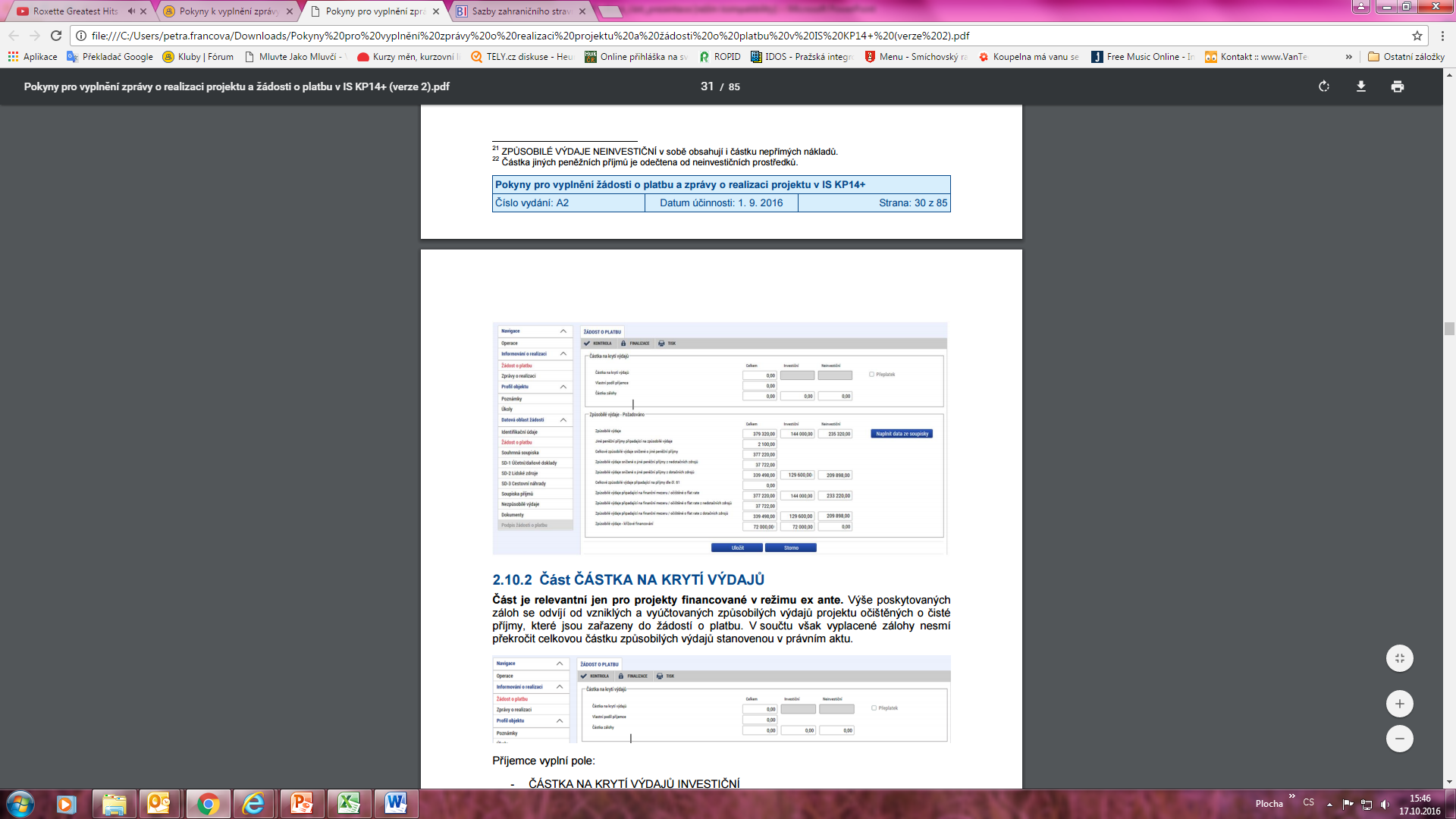 101
Proplacení ŽoP - lhůty
ŘO má na proplacení ŽoP celkem 90 kalendářních dnů. Lhůta neběží po dobu, kdy je žádost vrácena příjemci k přepracování. Zahrnuje se do ní i proplacení.

Pokud nelze z časových důvodů příjemci umožnit nové nápravy, provádí se snížení ŽoP tak, aby v ní byly schváleny pouze výdaje, které splňují kritéria způsobilosti. Neschválené výdaje má příjemce možnost zařadit do další přeložené ŽoP.
102
Opravy nedostatků  - předložení opravené zor/Žop
S doplněnou/opravenou ZoR/ŽoP je nutné zaslat průvodní dopis, ve kterém se příjemce stručně vyjádří k jednotlivým bodům výzvy k odstranění nedostatků
V případě oprav se původně předložený soubor v aplikaci ISKP14+ neodstraňuje
Při opravě probíhá posílená kontrola osobních nákladů (po vyzvání nutno doložit pracovní smlouvy, mzdové listy, atd. dle pokynů projektového manažera
Při opravě ŽoP zůstávají původní částky zadané příjemcem – po opravě nutno na ŽoP aktualizovat opravené částky
Do doby předložení náprav nedostatků je přerušena lhůta 90 dnů, kterou má poskytovatel na proplacení žádosti o platbu
103
Děkujeme Vám za pozornost!
Ing. Martina Tomová
PhDr. David Příhoda
Mgr. Petr Krejčí